Der Kelch der TränenLukas 22,39 - 46
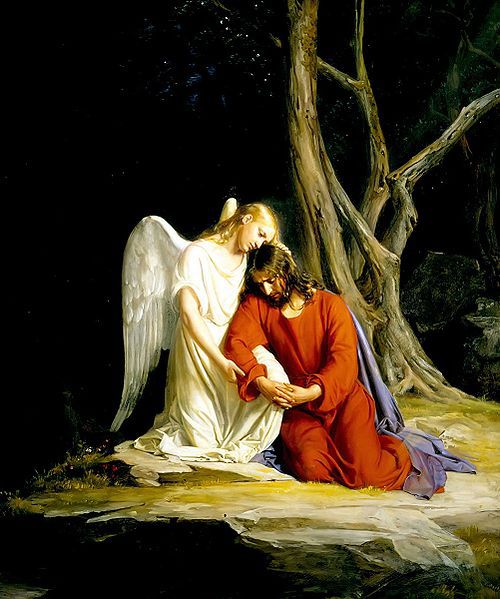 Gethsemane
Carl Heinrich Bloch 1872
Public domain
Der Kelch der TränenLukas 22,39 - 46
Die Tiefen des Tränenkelches
Der Kelch der TränenLukas 22,39 - 46
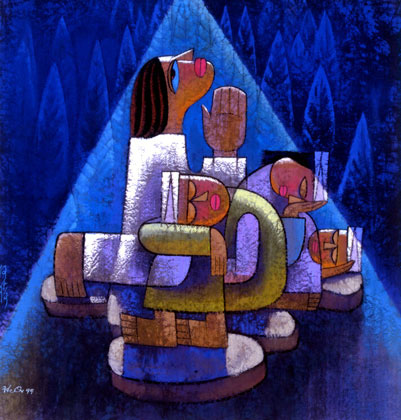 Gethsemane
He Qi 1999
https://thejesusquestion.org/2011/04/21/gethsemane-part-8-indigenous-interpretations/
Der Kelch der TränenLukas 22,39 - 46
Die Tiefen des Tränenkelches
Der Inhalt des Tränenkelches
Der Kelch der TränenLukas 22,39 - 46
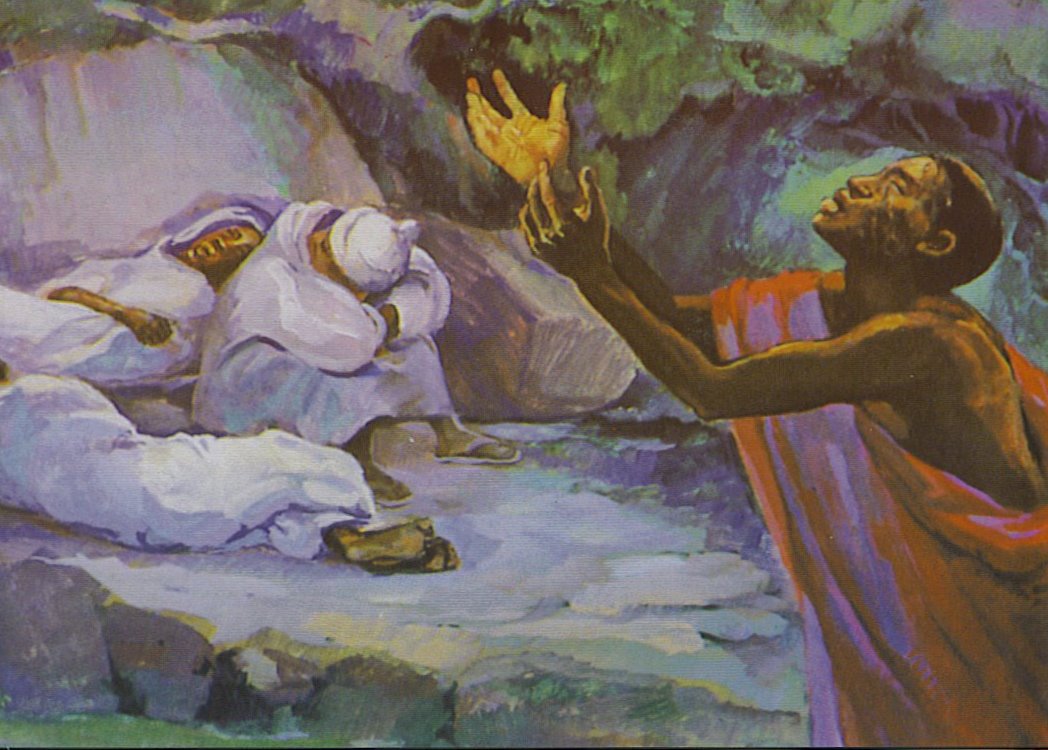 Gethsemane
Cameroon 1973
https://thejesusquestion.org/2011/04/21/gethsemane-part-8-indigenous-interpretations/
Der Kelch der TränenLukas 22,39 - 46
Die Tiefen des Tränenkelches
Der Inhalt des Tränenkelches
Das Trinken des Tränenkelches
Der Kelch der TränenLukas 22,39 - 46
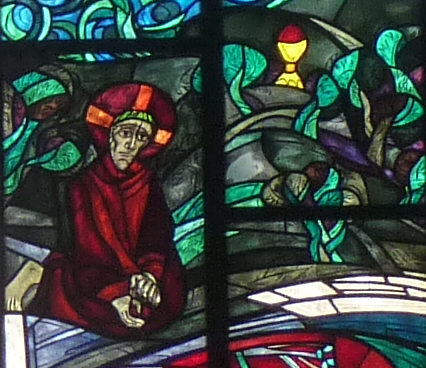 Gethsemane
https://www.pfarrei-nittenau.de/fotos/
versuchung_jesu_1216.php